Здоровое питание
Урок учителя начальных классов Федосеевой Татьяны Евгеньевны МБОУ СОШ № 129 г. Уфа
Рано утром просыпайся,
Себе, людям улыбайся,
Ты зарядкой занимайся,
Обливайся, вытирайся,
Всегда правильно питайся,
В школу смело отправляйся.
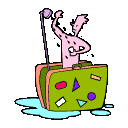 Зачем человек ест?
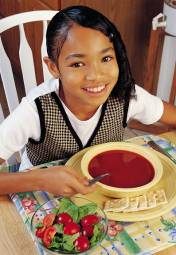 Выберите продукты, которые полезны для вас и разделите на две группы:
Полезные продукты    Неполезные продукты

Рыба, пепси, кефир, фанта, чипсы, геркулес, жирное мясо, подсолнечное масло, торты, «Сникерс», морковь, капуста, шоколадные конфеты, яблоки, груши, хлеб
Проверьте
Полезные продукты


Рыба, кефир, геркулес,                  
 подсолнечное масло,
 морковь, капуста,
 яблоки, груши, хлеб
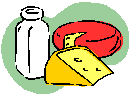 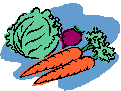 «Прежде чем за стол мне сесть, Я подумаю, что съесть».
Быстро встали, улыбнулись
Выше-выше потянулись.
Ну-ка, плечи распрямите, 
Поднимите, опустите. 
Вправо, влево повернитесь,Рук коленями коснитесь.Сели, встали. Сели, встали.И на месте побежали.
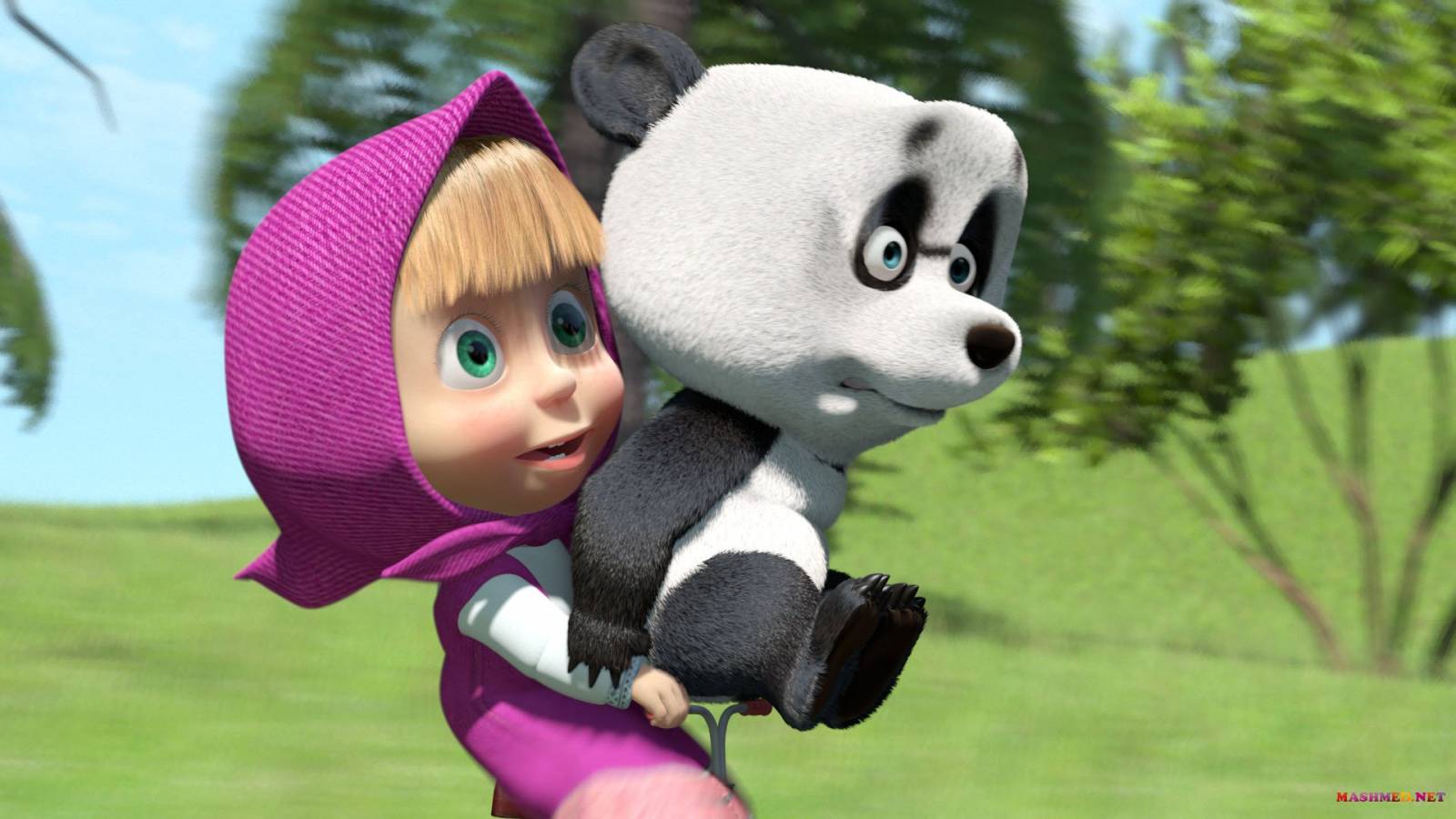 Молочные продукты
Кашу можно сделать более вкусной.
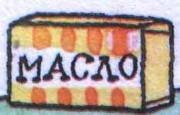 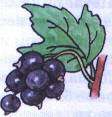 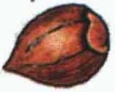 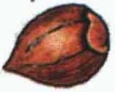 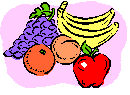 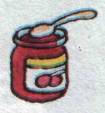 «Овощи – кладовая здоровья»
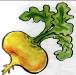 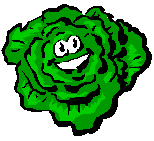 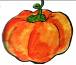 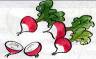 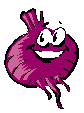 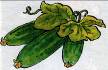 Люди с самого рожденияЖить не могут без движения
Хомка, хомка, хомячок
Полосатенький бочок.
Хомка раненько встает,
Щечки моей, шейку трет.
Подметает  хомка хатку
И выходит на зарядку.
Раз, два, три, четыре, пять -
Хомка хочет сильным стать
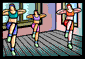 Два условия правильного питания:
умеренность
 
     разнообразие
Составь меню своего завтрака
Каша     салат
    суп              хлеб      
     шоколад
Компот              масло   
   чай      яблоко
   рыба жареная   
Сок          кофе  пирог
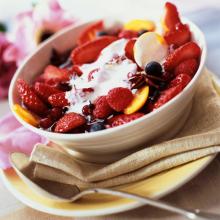